Космические аппликации
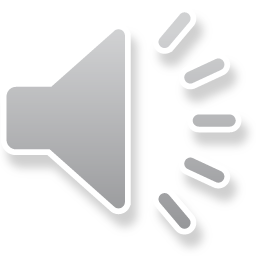 Выполнили дети группы «Капельки»
Подготовила: Ходинская К. Л.
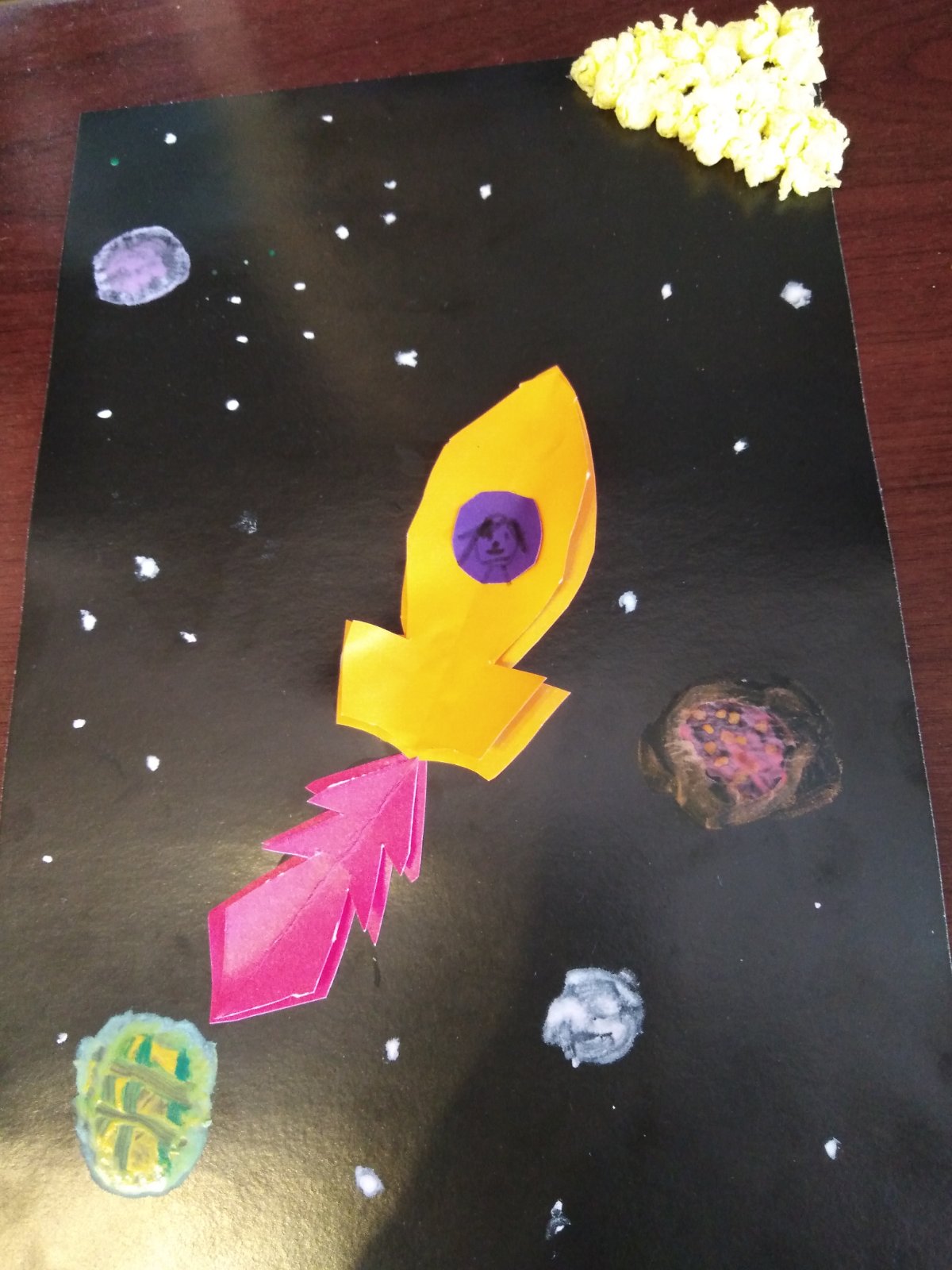 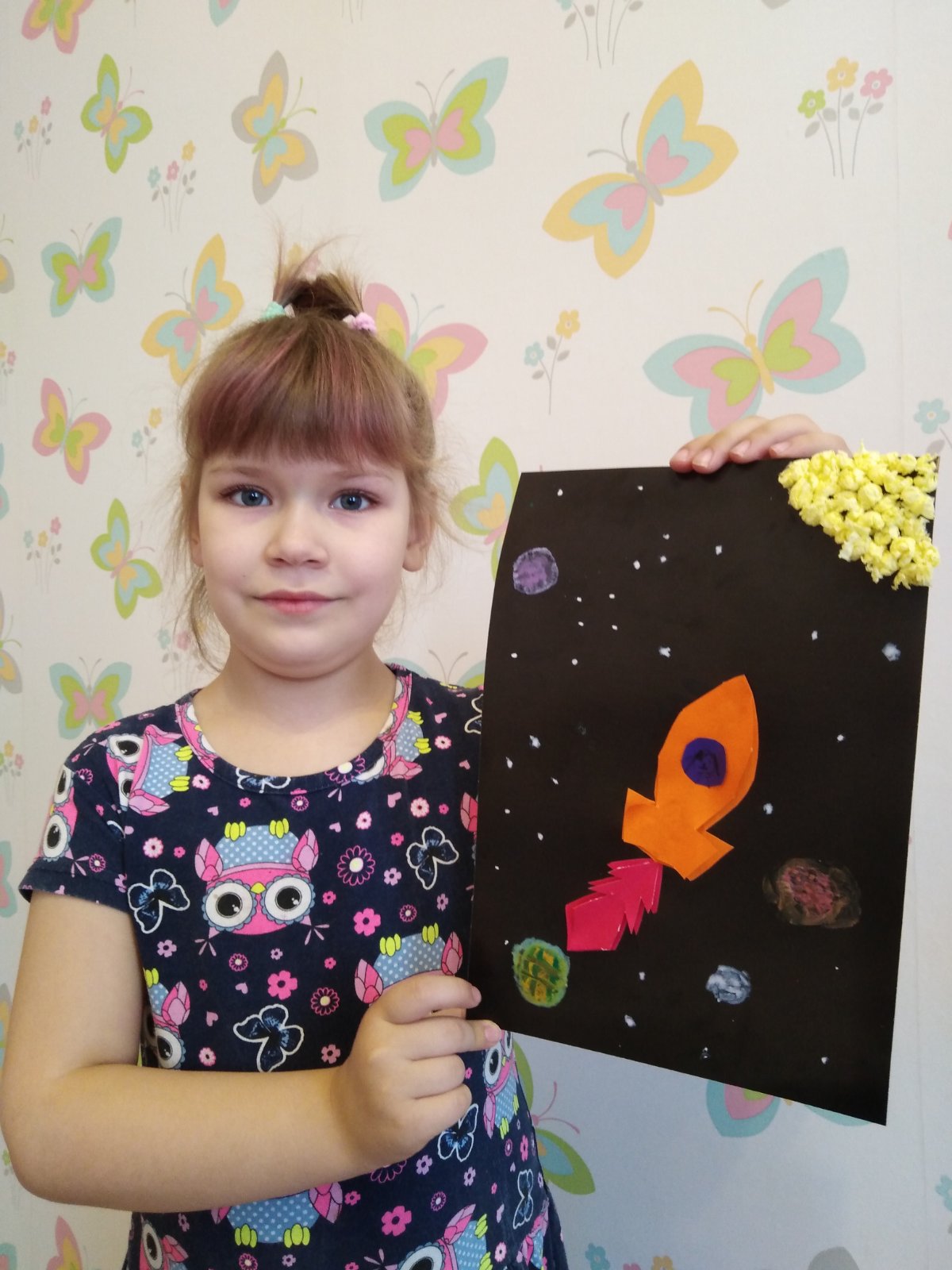 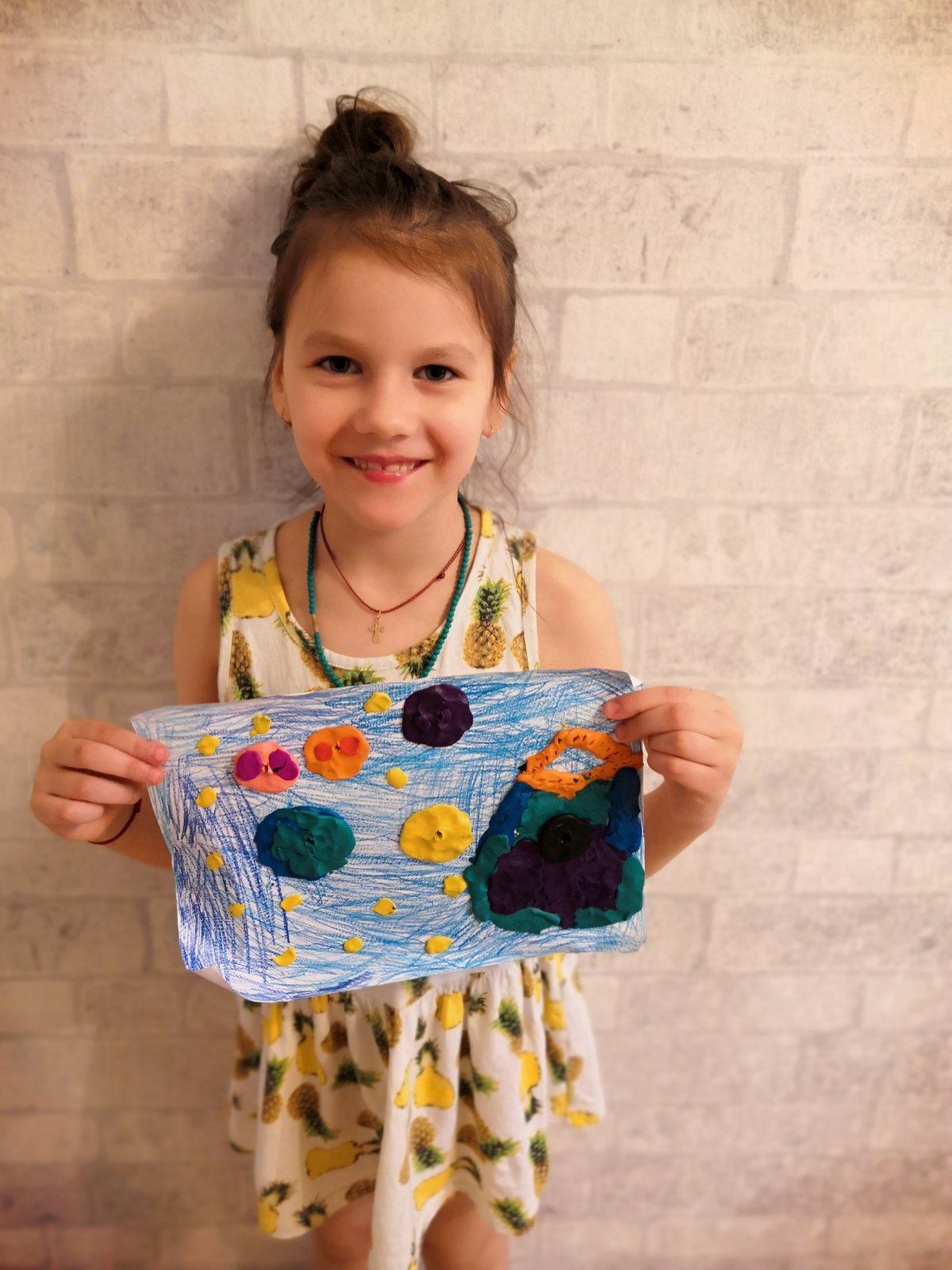 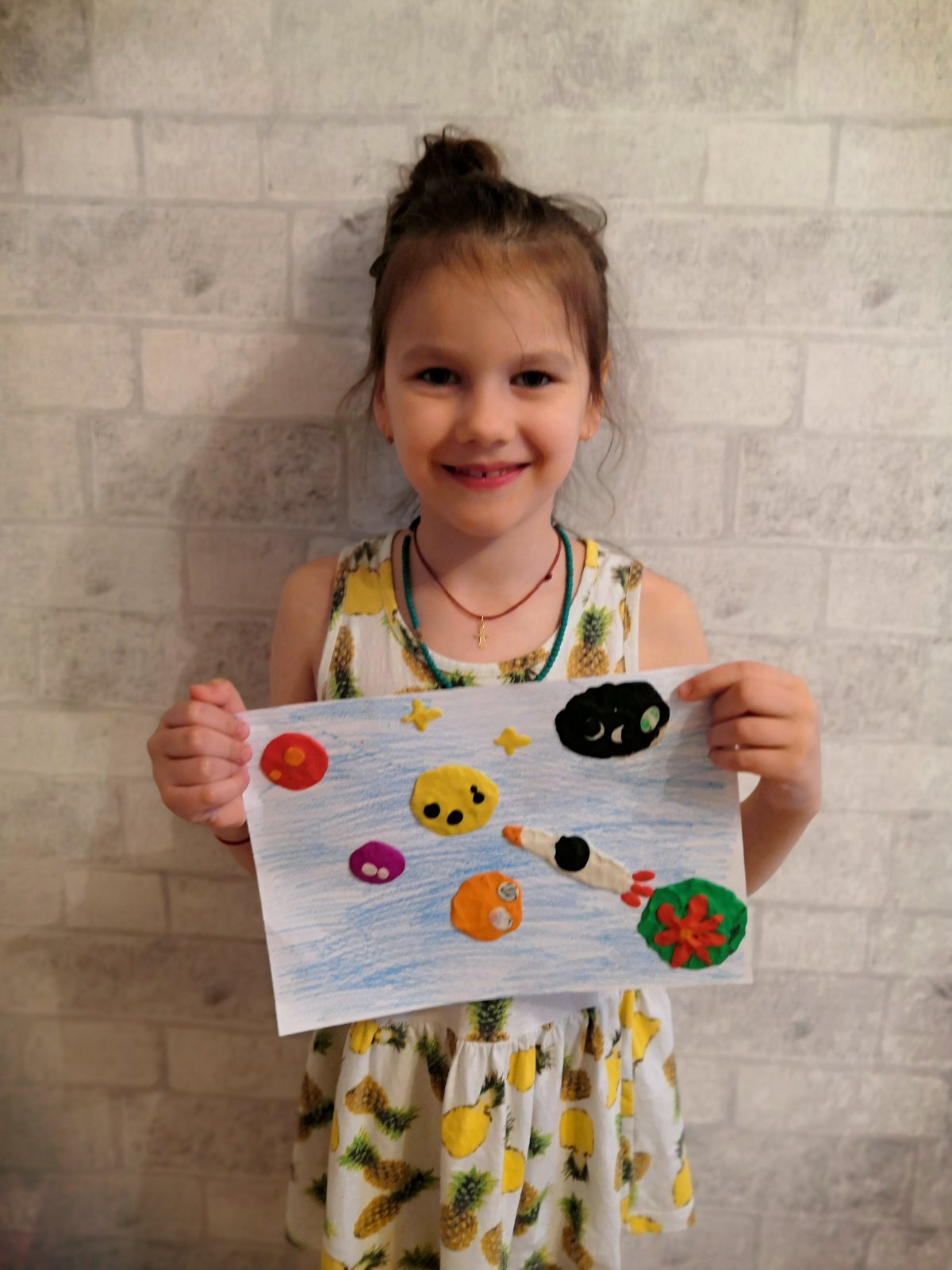 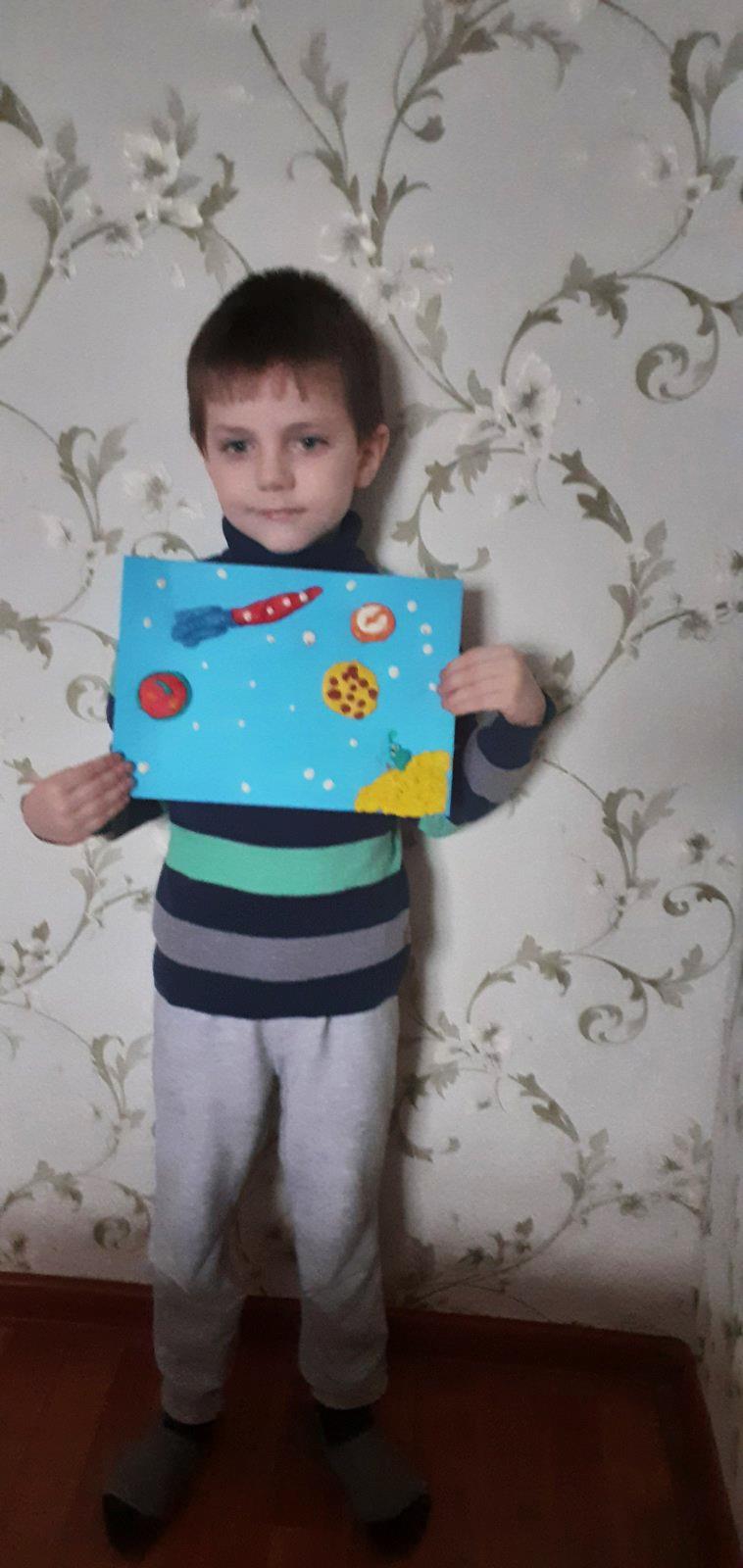 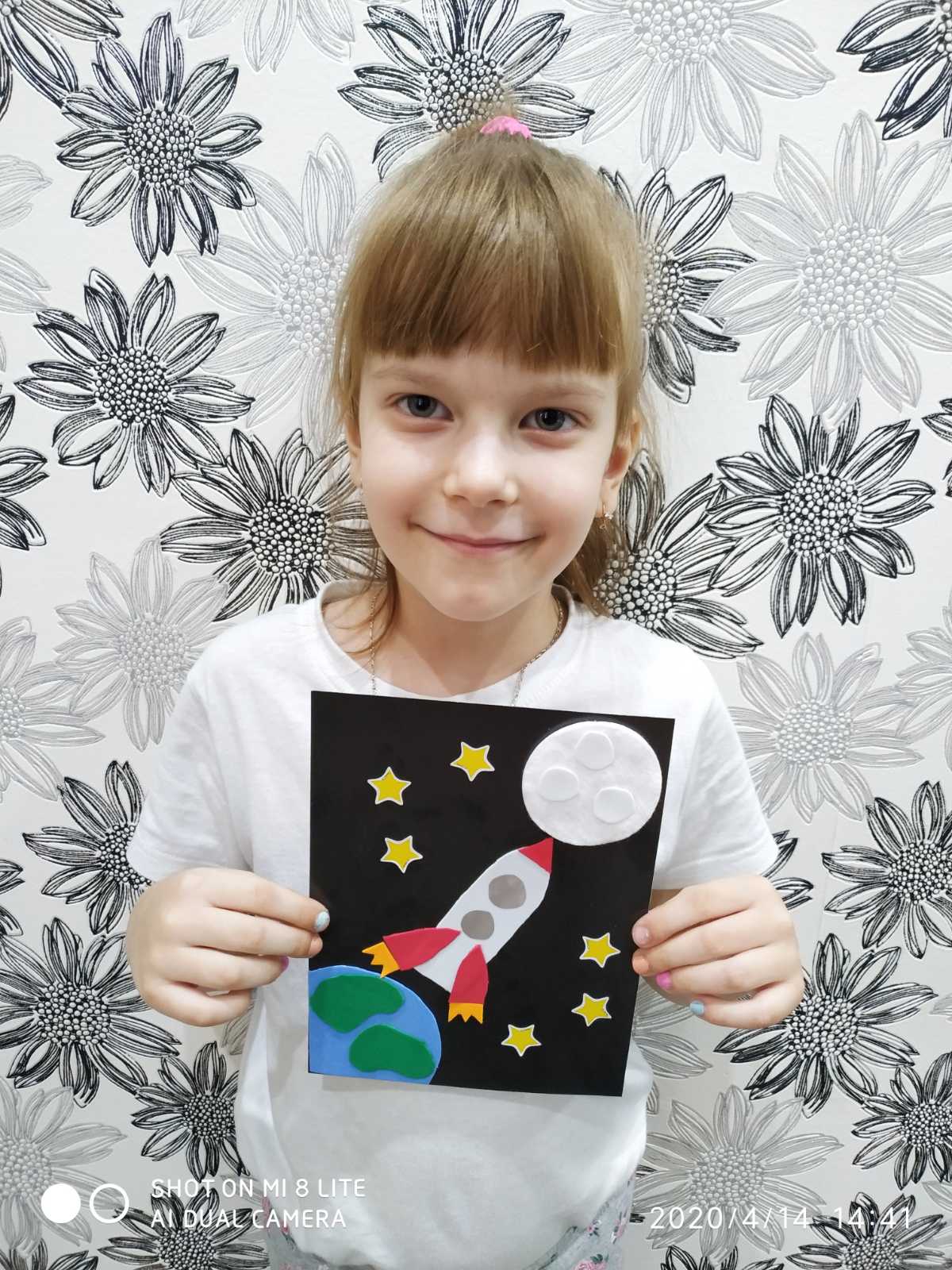 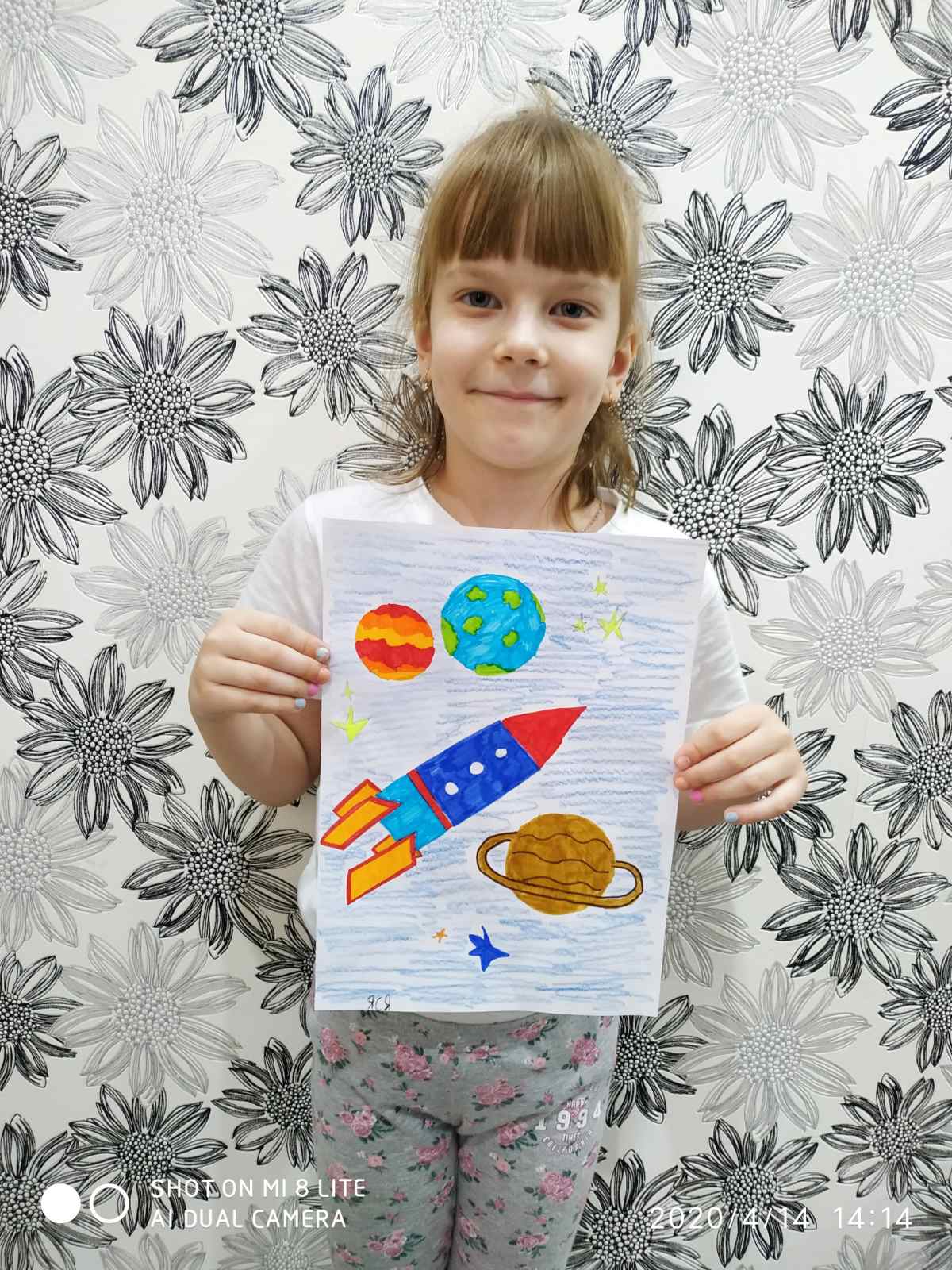 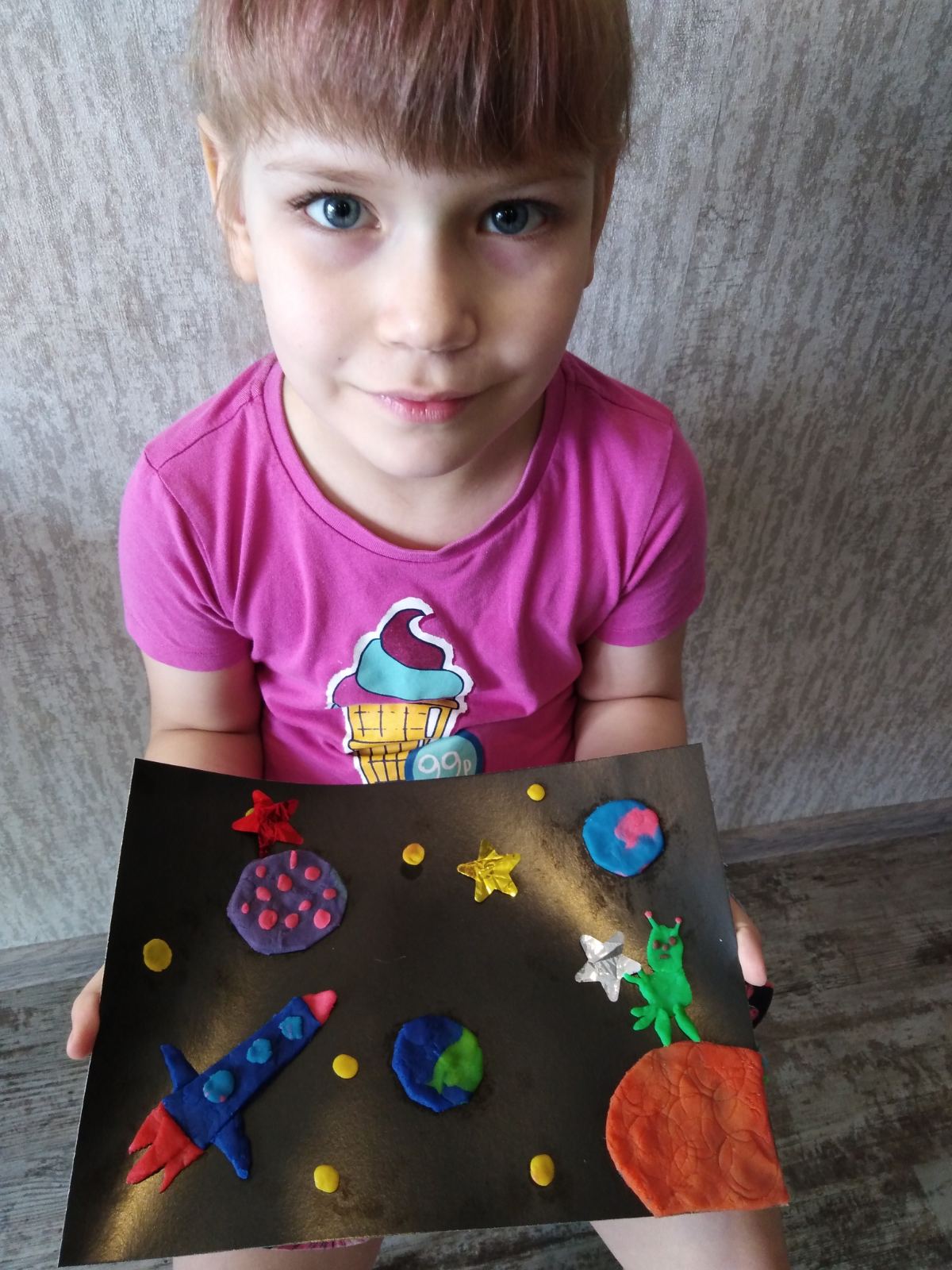 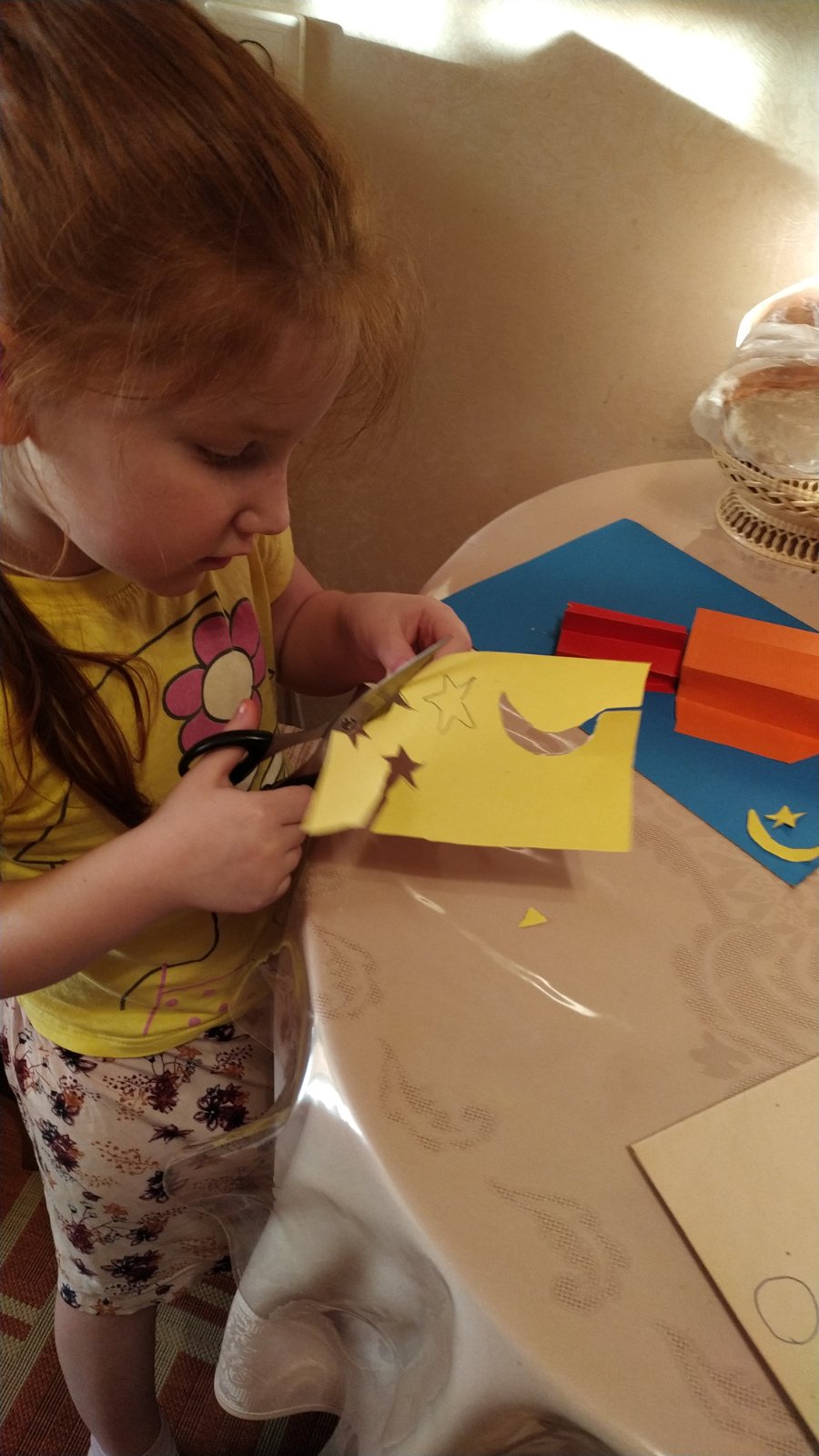 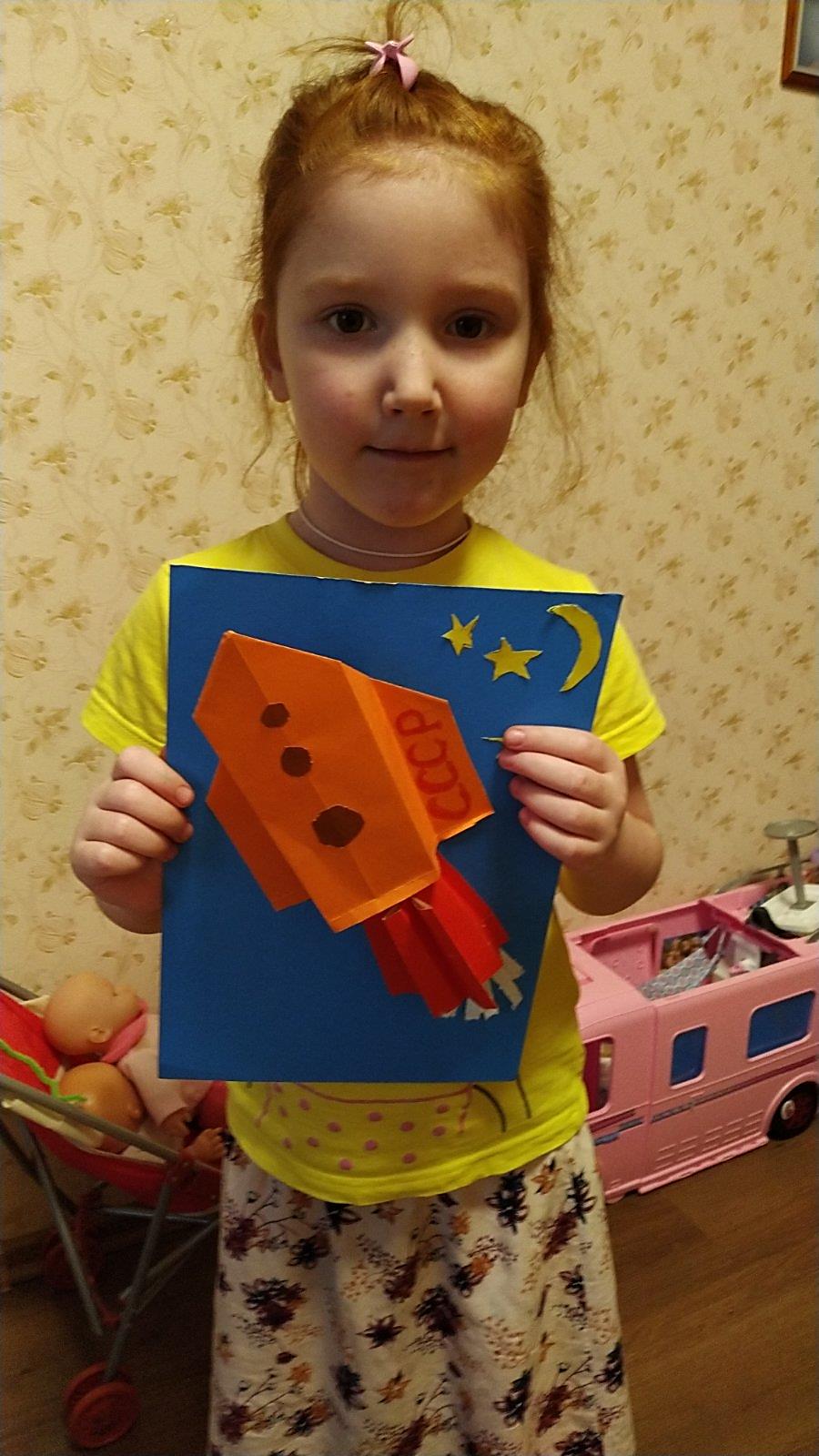 Спасибо за
 внимание